WELCOME
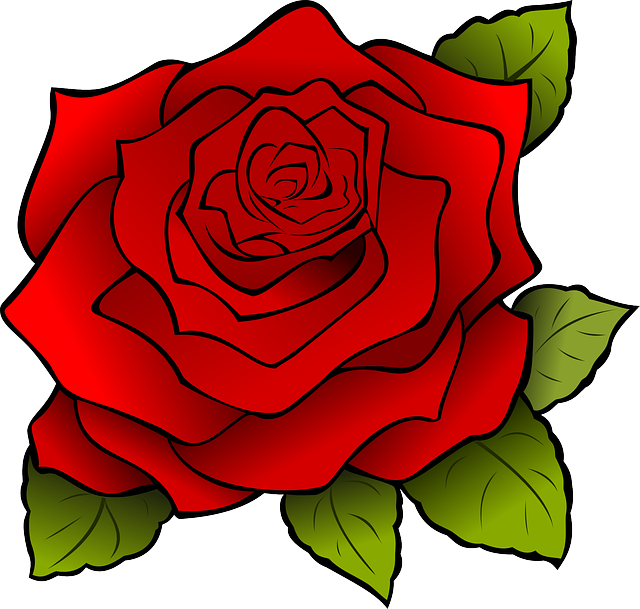 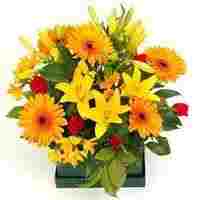 PRESENTATION 
            BY
Md. Abul kashem
Assistant  Teacher
Lakeshor dakhil Madrasha
Chatak Sunamgonj 0178649822
LESSON PLAN
CLASS- EIGHT
    SUBJECT- ENGLISH- 2NDPAPER
  
    TIME- 5O MINITES
   
    DATE-15/10/2019
we go to school আমরা স্কুলে যাই    

                                                                                                                      we went to school yesterday                                                  আমরা  গতকাল  স্কুলে গিয়েছিলাম 



 We shall go to school tomorrow  আমরা আগামীকাল স্কুলে যাব
TODAY’S  LESSON
              TENSE
LEARNING OUT COMES
BY THE END OF THE LESSON  STUDENTS  WILL  HAVE  TO …………….
   1. TALK ABOUT TENSE.
   2. TALK ABOUT DIFFERENT TENSE.
   3. WRITE ABOUT PRESENT,PAST AND FUTURE TENSE.
TENSE
কাজ করার সময়কে TENSE
বলে ।
ত
Tense তিন প্রকার
PAST
অতীত
PRESENT
বর্তমান
FUTUER
ভবিষ্যৎ
Present tense : বর্তমান কালে কাজ করা বুঝায় present tense.
I eat rice  - আমি ভাত খাই- present  tense .
Past tense : অতীত কালে কাজ করা হয়েছিল এরুপ বুঝালে past tense.
I ate rice - আমি ভাত খেয়েছিলাম - Past  tense.
Future tense: ভবিষ্যতে কাজ হবে বুঝালে -Future tense .
I shall eat rice- আমি ভাত খাব –  futfre tense.
PRESENT TENSE কে আবার চার ভাগে ভাগ করা হয়েছে।
            PRESENT TENSE

               PRESENT INDEFINITE  TENSE
               PRESENT CONTINUOUS TENSE
              PRESENT PERFECT TENSE
               PRESENT PERFECT CONTINUOUS TENSE
PRESENT INDEFINITE :বর্তমানে কোন কাজ হয় বা ঘটে এরুপ বুঝালে Verb এর present Indefinite tense হয়।

চিনিবার নিয়মঃ বাংলার ক্রিয়াপদের শেষে ই,ও,য়,এ,ইত্যাদি থাকে ।
গঠনপ্রনালীঃ SUB+VERB এরPRESENT FORM+OBJ
We  eat  rice -(আমরা ভাত খাই)
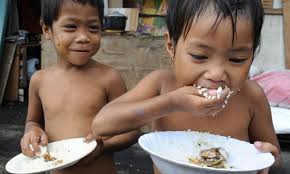 PRESENT CONTINUOUS TENSE:বর্তমানে কোন কাজ হইতেছে এরুপ বুঝালে VERBএর PRESENT CONTINUOUS TENSE হয় ।
চিনিবার নিয়মঃ বাংলার ক্রিয়াপদের শেষে তেছি,তেছ,তেছে ইত্যাদি থাকে।
গঠনপ্রনালীঃ SUB+AM/IS/ARE+মুলVERB এরসাথে ING+OBJ
The girl is running.
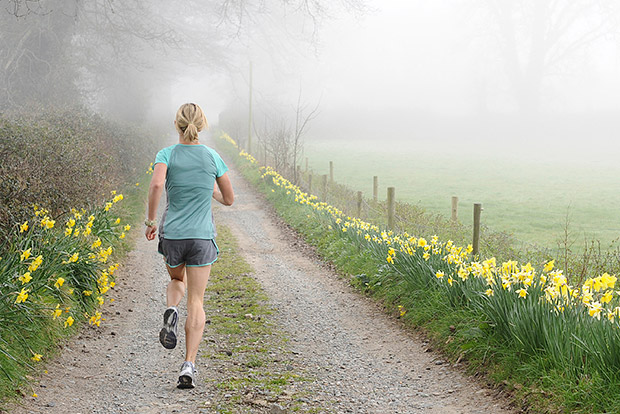 Present perfect tense:
চিনিবার নিয়ম বাংলা ক্রিয়া পদের শেষে আছি,আছ ,আছে থাকে।

গঠন :sub+have/has+ মুল verb এর   past participle.

I have drawn a picture .
Present perfect contunious tense:
চিনিবার নিয়মঃ বাংলা ক্রিয়া পদের শেষে তেছি,তেছ,তেছেন
গঠনঃsub+have been/has been/+মূল verb এর সাথে ing +objectসময় উল্লেখ থাকে।
I have been singing for two hours .
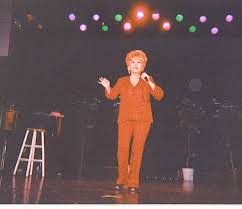 PAST  TENSE কে আবার চার ভাগে ভাগ করা হয়েছে।

        PAST INDEFINITE  TENSE
        PAST CONTINUOUS TENSE
        PAST PERFECT TENSE
         PAST  PERFECT CONTINUOUS TENSE
Past indefinite tense : অতীতকালেকোন  verbএরকাজ শেষ হয়েছে কিন্তু তার ফল আর নেই এরুপ বুঝালেverb এর Past indefinite tense হয়।
চিনিবারনিয়মঃক্রিয়া পদের শেষে ছিলাম,ছিল,ছিলে।
গঠনঃ sub+ verb এর past form+object
I bought this shirt
আমি জামাটি ক্রয় করেছিলাম
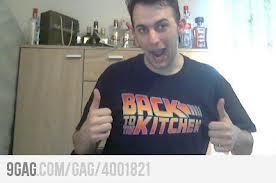 Past continuous tense : অতীতকালে  কোন  verb এর কাজ কিছু সমময় ধরে চলিতেছিল এরূপ  বুঝালে verb এর Past Continuous Tense হয়  
চিনিবার নিয়ম:বাংলার ক্রিয়াপদের শেষে তেছিলাম,তেছিল,তেছিলে যুক্ত থাকে।
গঠনঃsub+was/were+মুল verb এর ing
I was catching the bird  .
আমি পাখিটি ধরিতে ছিলাম
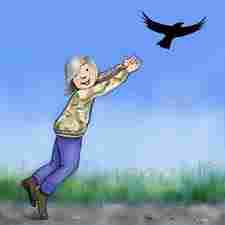 Past perfect tense : অতীত কালে সংঘটিত দুটি কাজের মধ্যে অপেক্ষাকৃত  যে কাজটি আগে হবে সেটি হবে past perfect tense এবং পরের কাজটিpast indifinite. before এর আগে past perfect এবং after এর পরে   past perfect
গঠনঃ sub+had+  মুল     verb এর   past participle+object
I had come before he came
সে আসার আগে আমি এসেছিলাম।
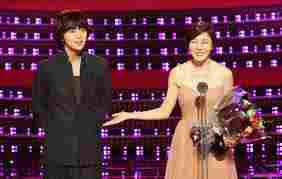 Future tense  আবার চার প্রকার
1.।Future Indefinite 2.Future continuous 3.Future perfect. 4.Future perfect continuous.

Future indefinite tense : বাংলা ক্রিয়া পদের শেষে ব,বে,থাকে।
গঠণ: sub+shall/will verb এর  present form+ object.
The boy will go to bed .
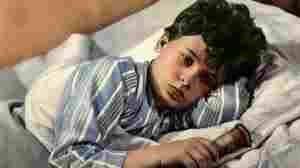 FUTURE CONTINUOUS TENSE:ভবিষ্যতে কোন  verb এর কাজ হইতে থাকিবে এরুপ  বুঝালে future continuous  tense হয় ।            চিনিবার নিয়মঃ    বাংলা  ক্রিয়া  পদের  শেষে   তে  থাকিব,
তে থাকিবে ইত্যাদি যুক্ত থাকিলে verb এর  future continuous tense হয়।
গঠনঃ  sub + shall be/will be + মুল verb এর সাথে   ing  যোগ করিতে হইবে 
যেমনঃ আমি স্কুলে যাইতে থাকিব।
I shall be going to school
Future perfect tense: ভবিষ্যতে একটি কাজের পূর্বে আর একটি কাজ হয়ে থাকবে এরুপ বুঝালে verb এর  Future perfect tense হয়।গঠনঃ ভবিষ্যতে দুটি কাজের মধ্যে অপেক্ষাকৃত যে কাজটি আগে হবে সে কাজটি হবে future perfect।এবং যে কাজটি পরে হবে সে কাজটি হবে Future indefinite tense.গঠনঃ Sub+shall have/will have এবং মূল verb এর past participle form বসে।যেমনঃ I shall have done the work before you will  come.তুমি আসার পূর্বে আমি কাজটি করিয়া থাকিব
PERSONAL WORK

          1.  what  is  tense ?
        2.   what kinds  of  tense ?
        3. what  kinds of  present  tense ?
Group  work
1.  what is the difference between present indifinete and past indifinete  tense.2. what is the difference between present continous and past continous tense. 3. what is the difference between present perfect and past perfects tense
EVALUATION 
         
 I………..rice 
 They are……rice
 He ………done the work
 He… go to school tomarrow
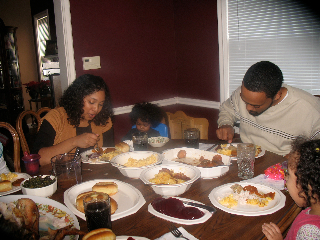 HOME WORK

     Write down Example all the tense
THANKS
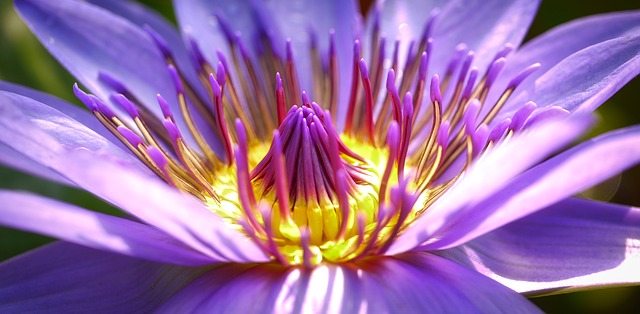